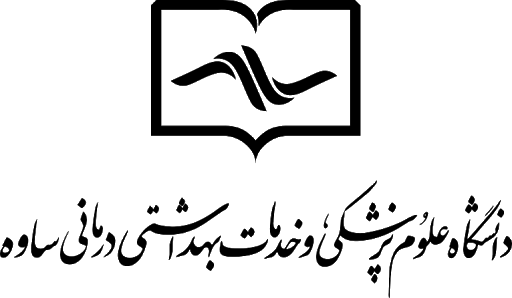 كارگاه ثبت بیماری‌ها و پیامدهای سلامت
مدرس: دکتر گلی ارجی
دانشکده علوم پزشکی و خدمات بهداشتی و درمانی ساوه 
1399
كارگاه ثبت بیماری‌ها و پیامدهای سلامت
کارگاه ثبت بیماری‌ها و پیامدهای سلامت در تاریخ99/07/30 برگزار گردید،
گروه هدف: اعضاء هیات علمی بالینی 
مدرس: دکترگلی ارجی
تعداد شرکت کنندگان:10 نفر
نمونه فرم نظر سنجی
نمونه نظر سنجی مدرس
جمع بندی نظر سنجی
نتایج نظرسنجی  کیفیت کارگاه
نظرسنجی مدرسدکتر ارجی
نتایج نظر سنجی نحوه تدریس
گزارش نهایی
شرکت کنندگان از نحوه تدریس و تسلط مدرس بر پاسخ گویی سوالات رضایت کامل داشتند.
و در نهایت کارگاه را خوب و مفید ارزیابی نمودند.
باسپاس